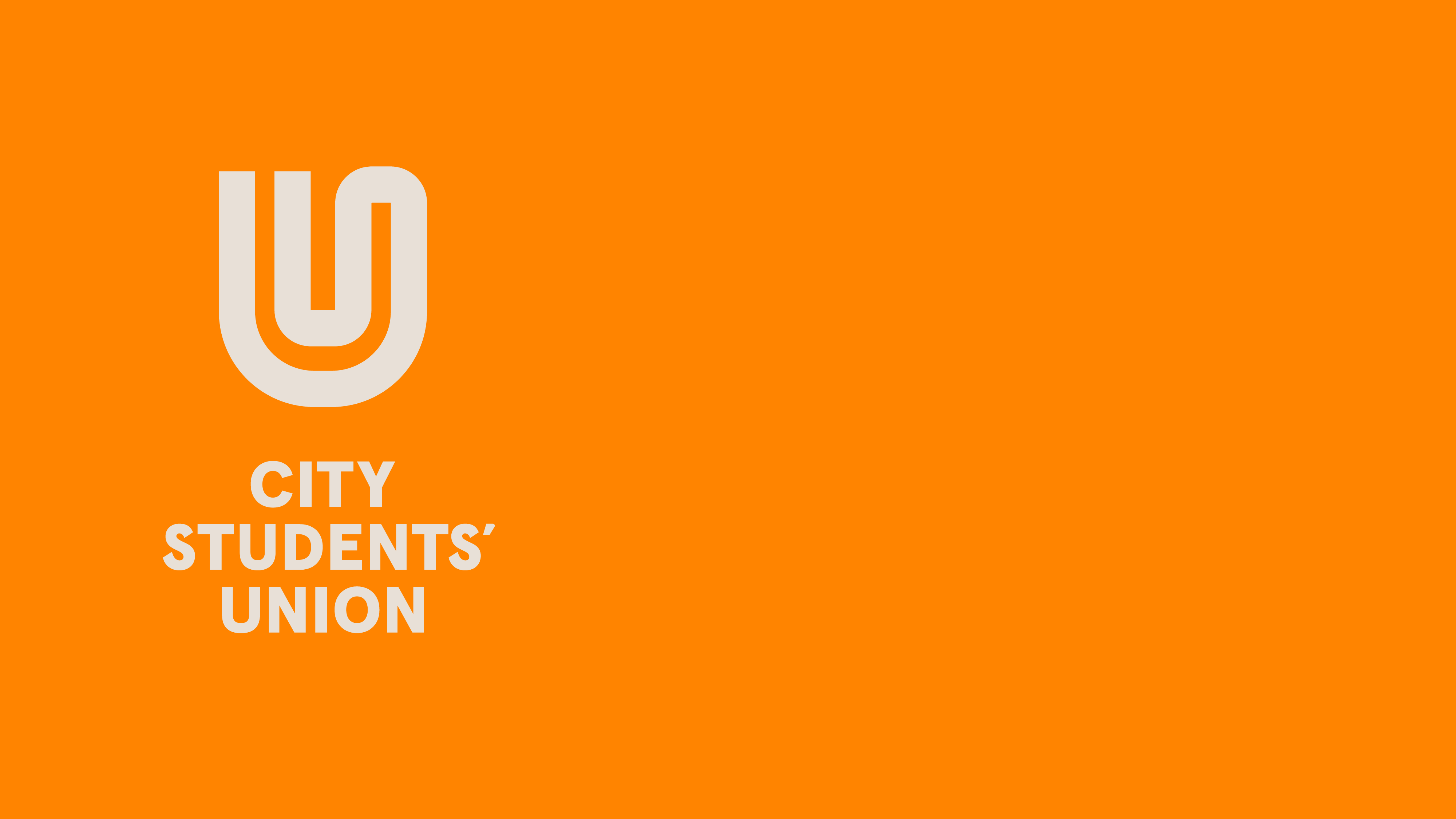 Online Committee Training
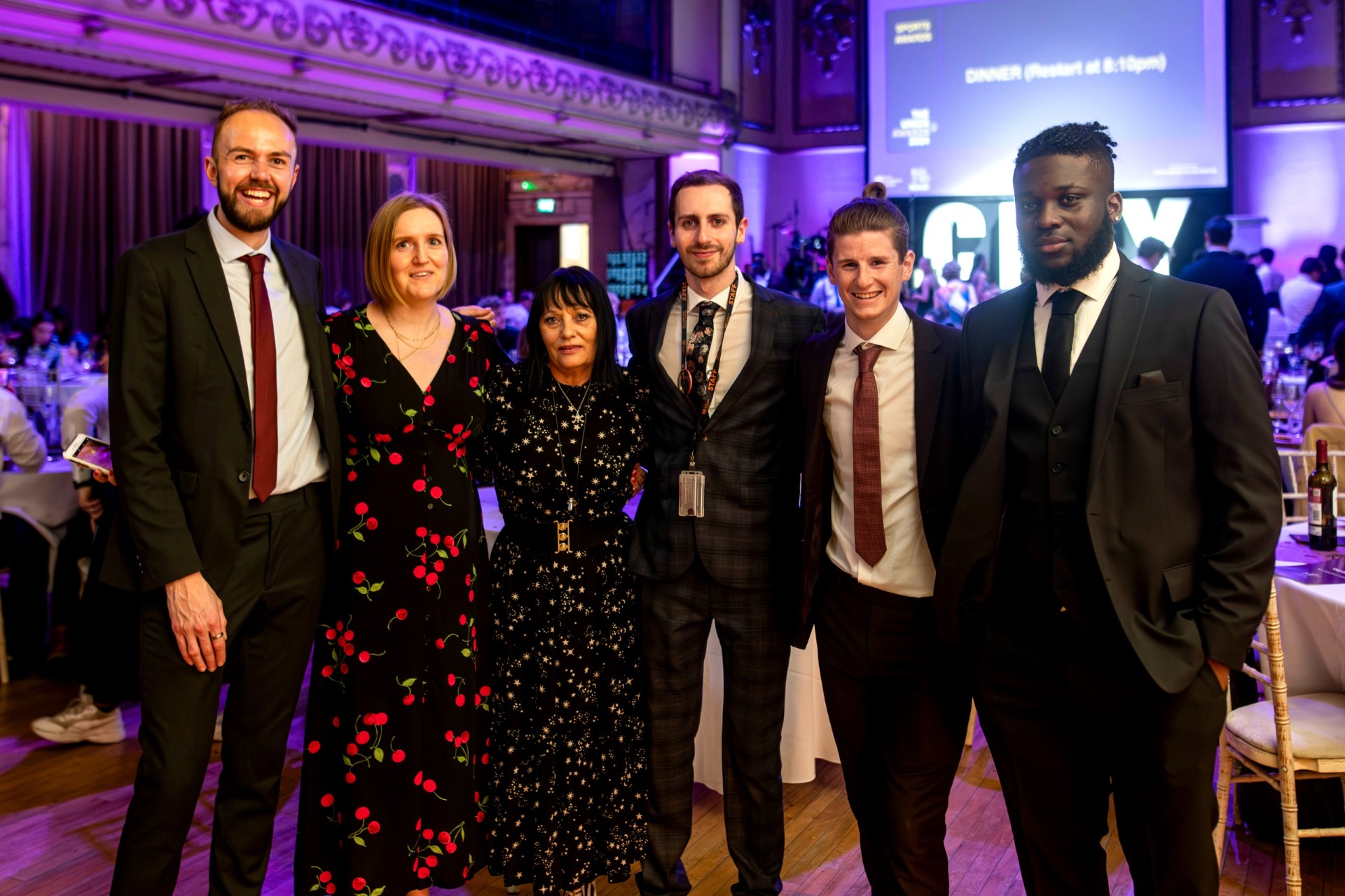 TBC
Student Communities Coordinator
Dami Dare (he/him)
Communities and Events Coordinator
Virginia Brown (she/her)
Student Communities Administrator
Ryan Ginger (he/him)
Communities Manager
Meet the team
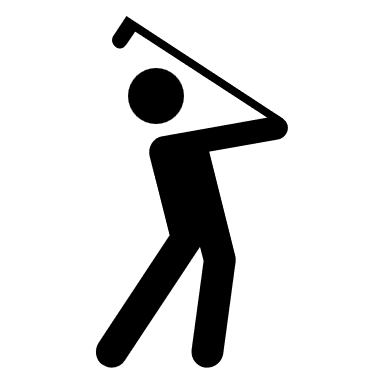 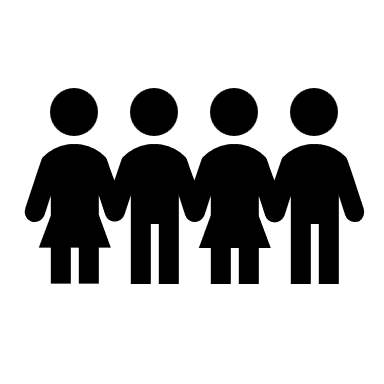 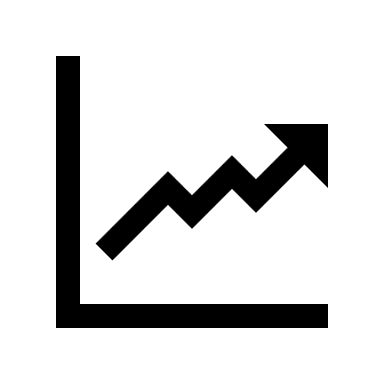 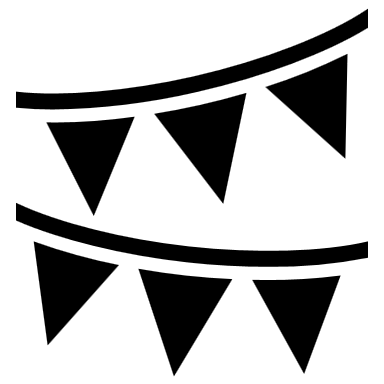 Societies
Supporting societies, Union Awards
Sports
City Active, Club Sport and Varsity
Events
Welcome Week, Inclusivity Calendar, Winter Festival, CityFest
Employability
SU Career Ready, Mirco-placements Programme
What the team does?
Contact us

If you have any questions you can contact us! We’re based in the Tait Building, pop by and say hi! We will be based on the main walkway from September.

Our Welcome Desk is open 10am to 5:30pm Monday-Friday during teaching weeks.

For anything societies related, please contact SUCommunities@city.ac.uk or come to the Welcome Desk and have a chat with us.

Each coordinator is responsible for several society categories. As we have a vacant post within the team, please send all queries to SUCommunities@city.ac.uk
How to get in contact?
For anything societies related, please contact SUCommunities@city.ac.uk or come to the Welcome Desk and have a chat with us.

Email
The team will contact societies via their society email or their student email address. This is the primary method of communication. 

WhatsApp
You can also join the Societies Committee WhatsApp chat. This chat will be used by the Union to provide updates and share information. The chat can also be used by committee members to network and ask each other questions.

Newsletter
The Union will be launching a regular term time newsletter to committee members to provide you with up to date information.
How we communicate with you?
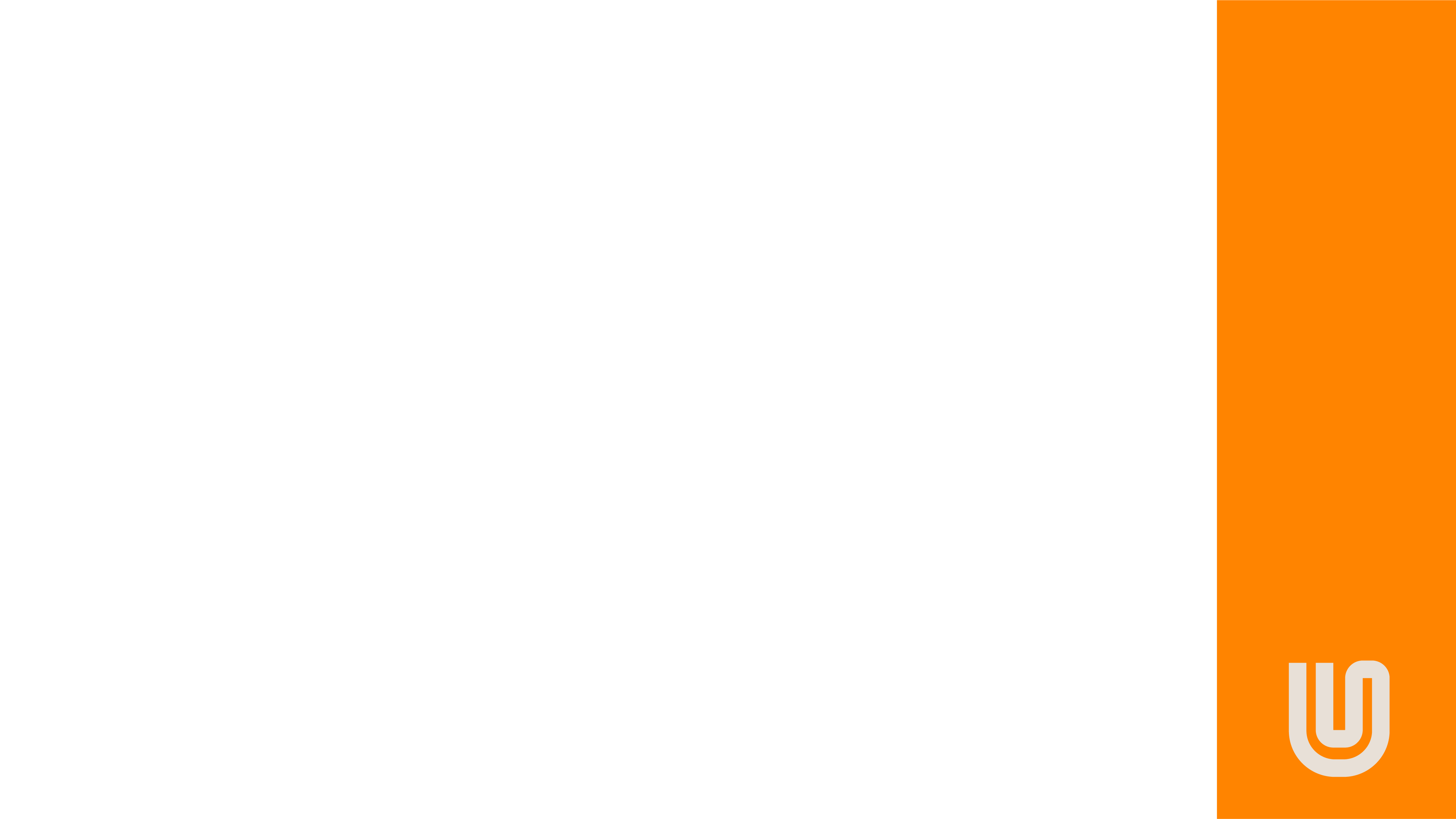 What is City Students' Union
City Students' Union is a democratic, membership organisation led by students to make every day better for City students. We are made up of our four full time Students’ Union Officers, our part-time Assembly and 25+ full-time career staff. Our elected Students’ Union Officers and Assembly lead our political direction, set the campaigns for the year and our Board of Trustees lead our strategic direction.

We make 3 promises: 
Promise 1: Creating community
Promise 2: Delivering change
Promise 3: Providing Support

City, University of London and St George’s, University of London have signed an agreement to merge to become the combined institution City St George’s, University of London. The Union will also, pending final approval, be merging with St George’s Students’ Union from 1 August to form City St George’s Students’ Union.
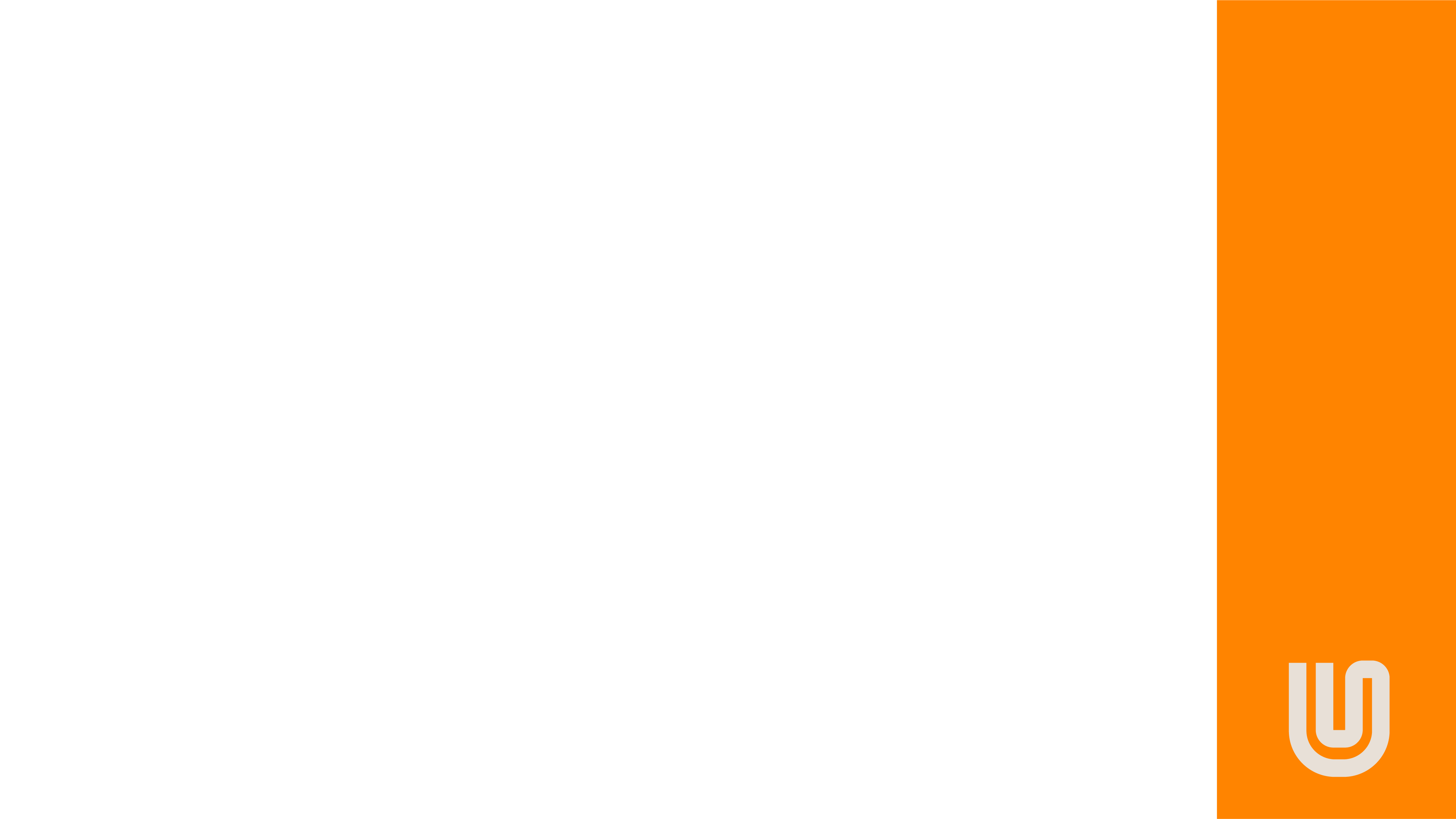 Why are societies important?
150+ societies at City Students' Union
Create and build communities
Provide fun events for students
Opportunity for students to meet new people and feel a sense of belonging
Develop new skills (SU Career Ready Programme)
Any student can apply to set up a new student group. All new society applications are reviewed and once approved become affiliated to the students' union. All societies are affiliated with the students' union.

Affiliated Societies are bound by our Articles of Association, Bye Laws, Policies and Procedures.

The Union will provide support to societies to help them deliver their aims and objectives.

The Students' Union has insurance that covers all society's regular activities.

Only SU affiliated societies can get access to Students' Union spaces and book university rooms for events.
What does society affiliation mean?
City Students' Union is a democratic membership organisation. All students become members of the Union when they join City. All societies are democratic groups with an elected committee.

When a student purchases a membership to your group, it will run until the 31 July of that academic year, when society memberships reset.

All memberships must be sold and purchased through the Students’ Union website, this is so fees make it to your society funds and can contribute towards the running of your activities. You must not sell memberships via any other platform (Google Forms, Bank Transfers, Shopify, etc), as these memberships will not be valid, and your Student Group may be disciplined.
Memberships
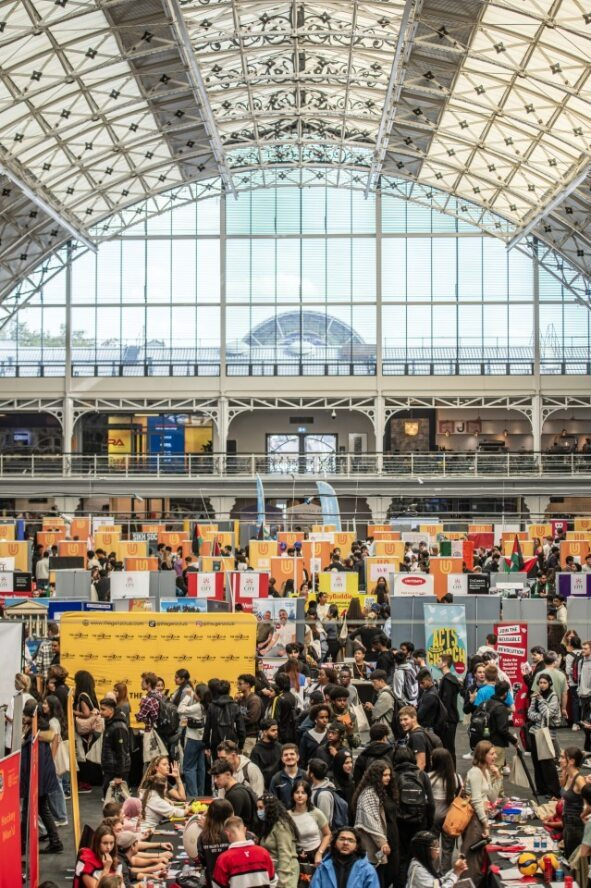 You can set your membership fees however you wish, but once the first person has purchased their membership, the price should not be changed during that year to ensure fairness. 

Membership fee requests from incoming new committees should be submitted by the 31 July. If you need to change the price of your membership in year, please get in touch with us and a Students’ Union Officer will review your case and decide. You can do this by emailing SUCommunities@city.ac.uk

All committee members are required to purchase a membership for their society.
Memberships
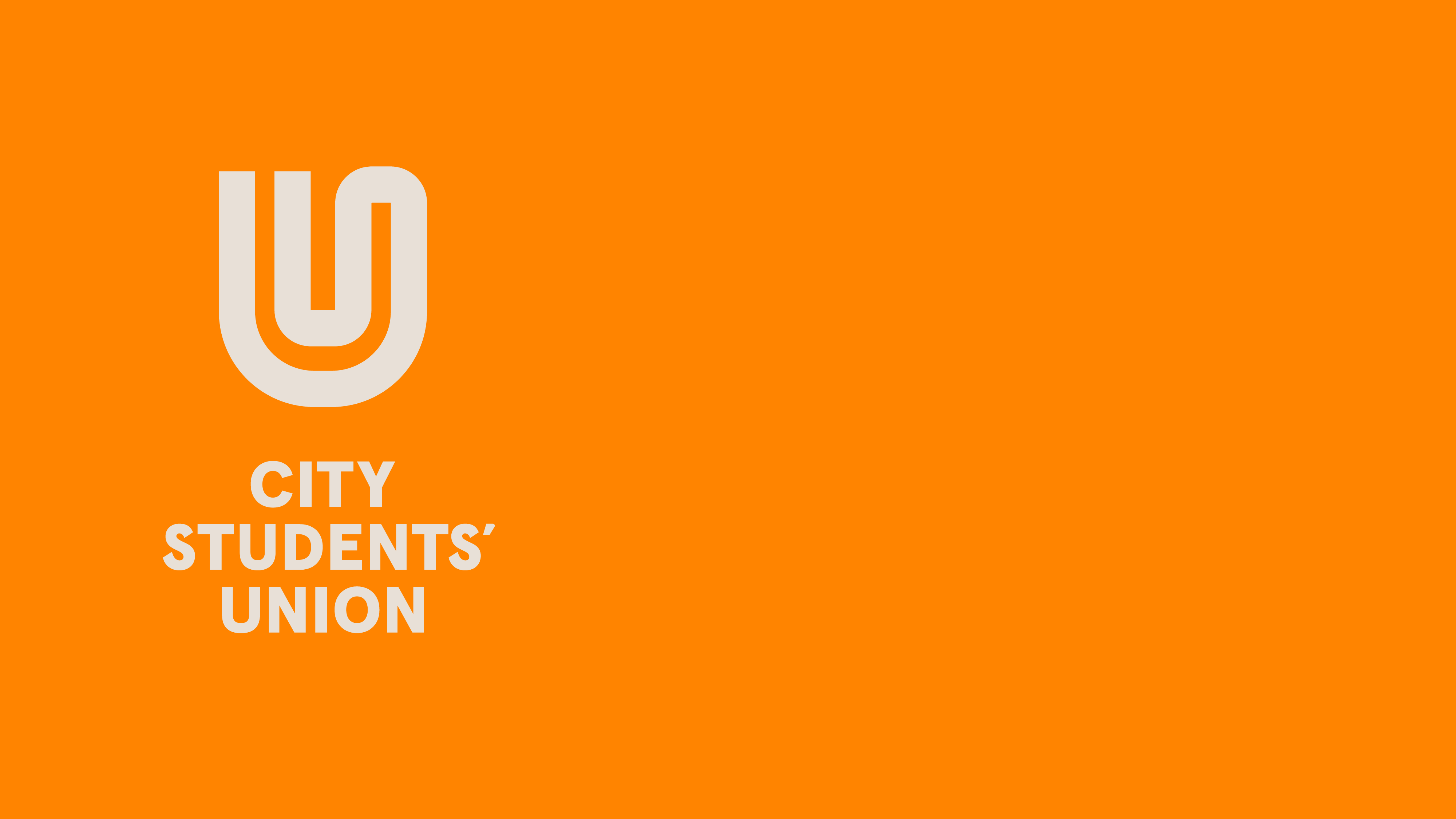 Support and Development
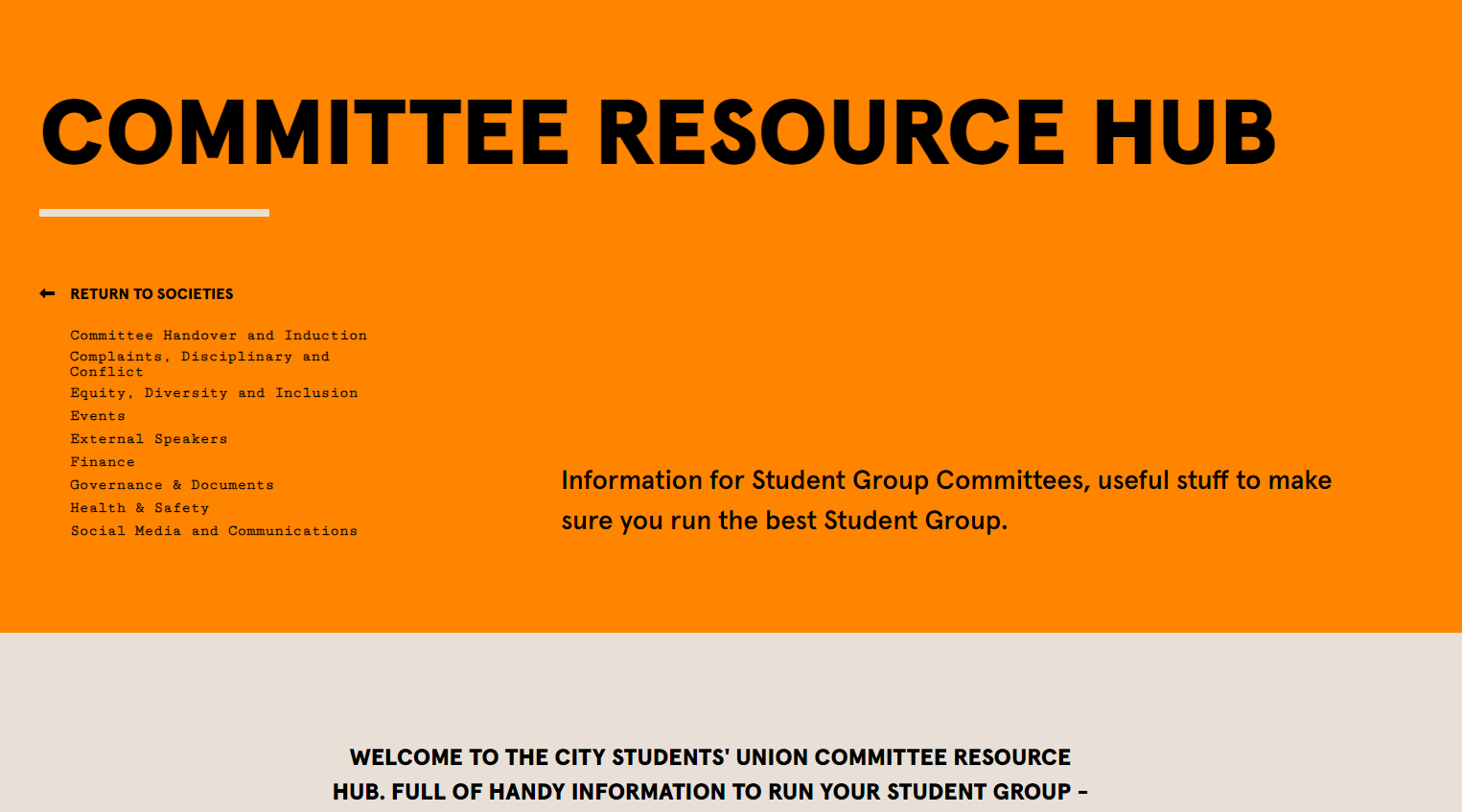 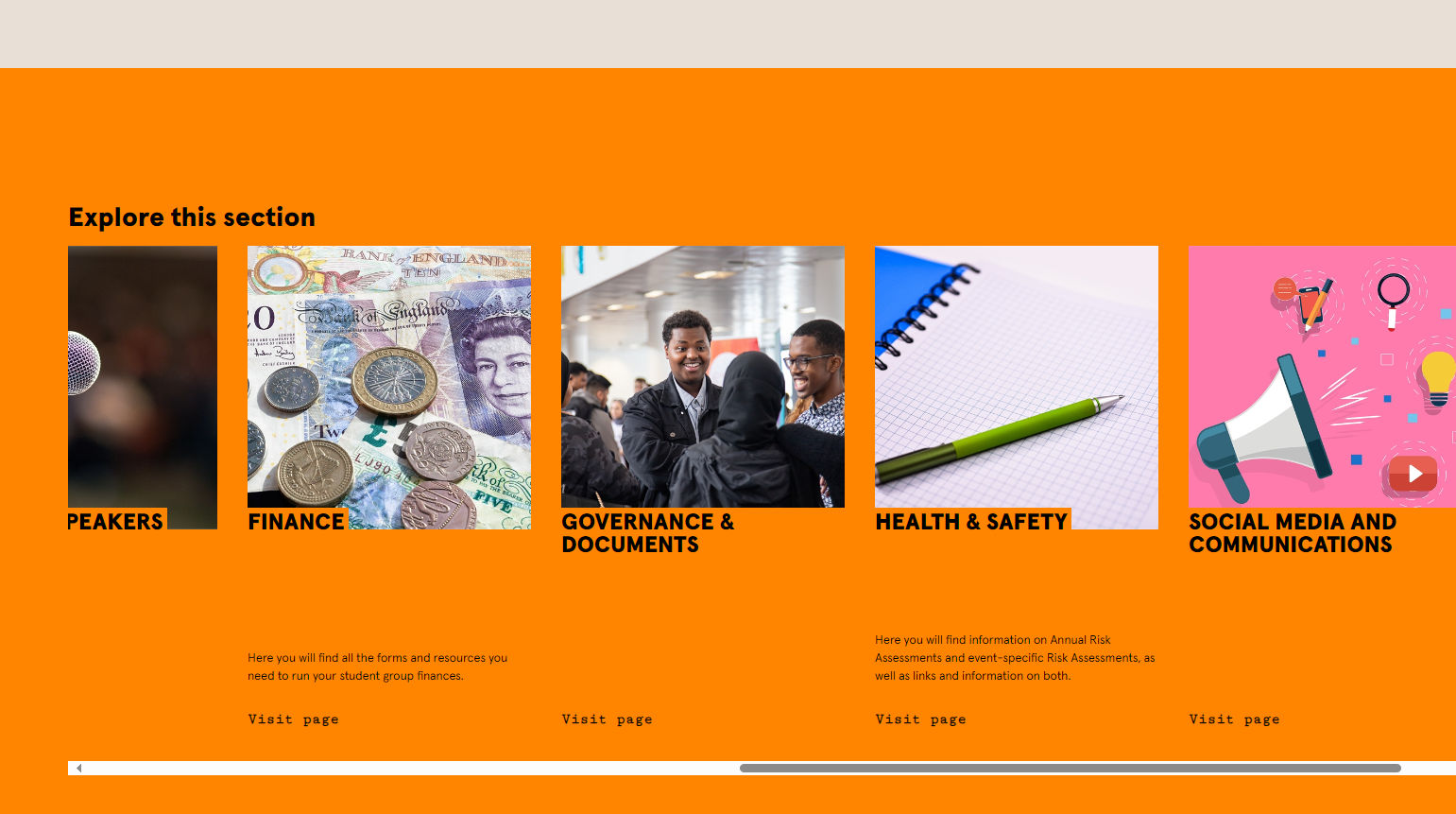 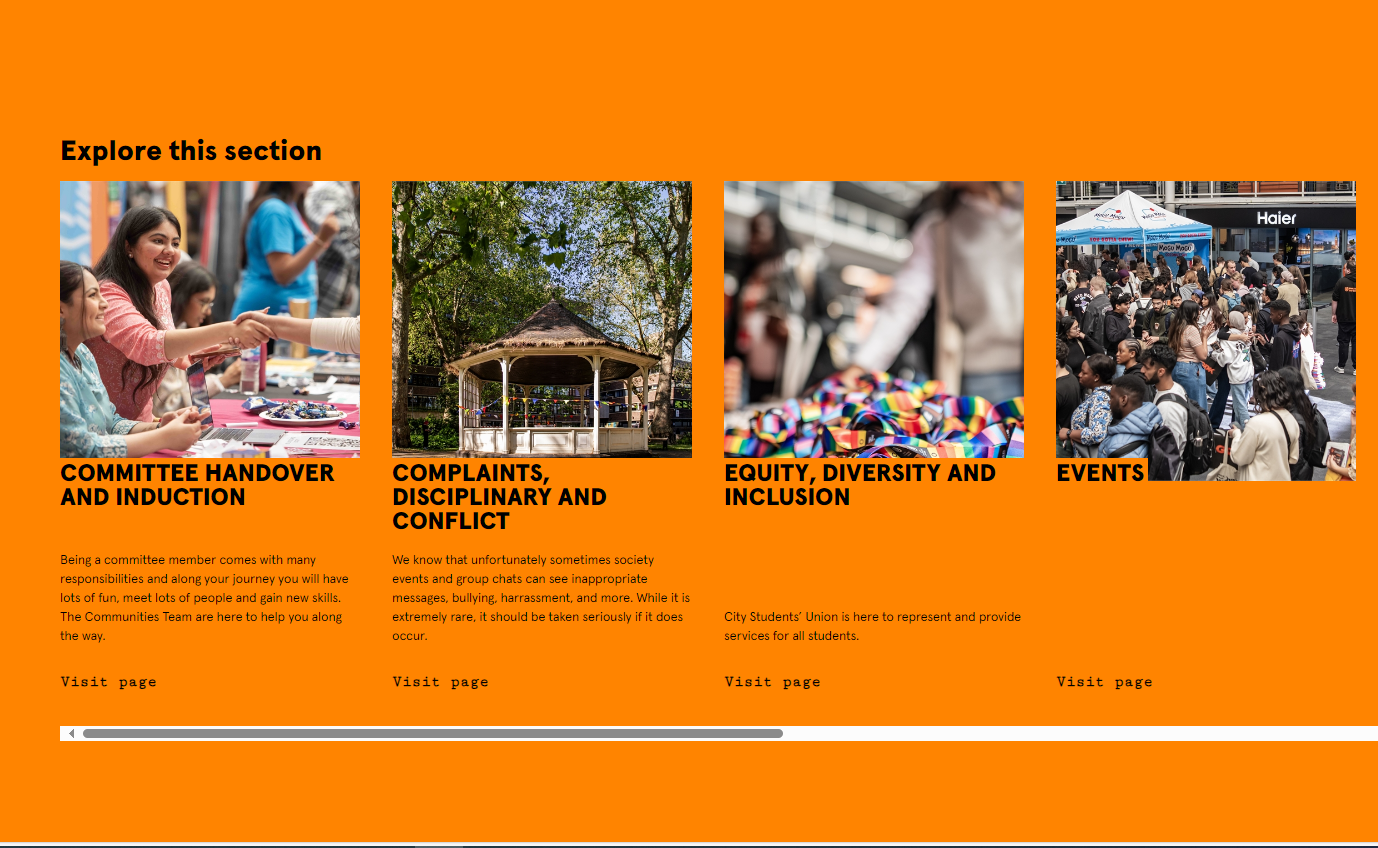 Committee Hub
Each year your group will have a development meeting with a member of the Communities Team. This is an opportunity to discuss plans you may have for the year, explore ways to grow your membership and support you with completing an Annual Risk Assessment. 


These simple, but useful, meetings will take no longer than one hour. You will have a development meeting with a member of the Communities Team.


Keep an eye on your emails as we get in touch to arrange them from June onwards. All societies must complete a development meeting by the end of September.
Society Development Meetings
Being on a Student Group committee provides you with access to a variety of training and workshops hosted by the Union and external companies. 

Over the summer, you will be invited to complete an online committee training. This training is compulsory for all committee members and committee members will not receive admin access until this has happened. 

This training will cover: 
Governance
Events 
External Speakers 
Finance 
Risk
Core Committee Training
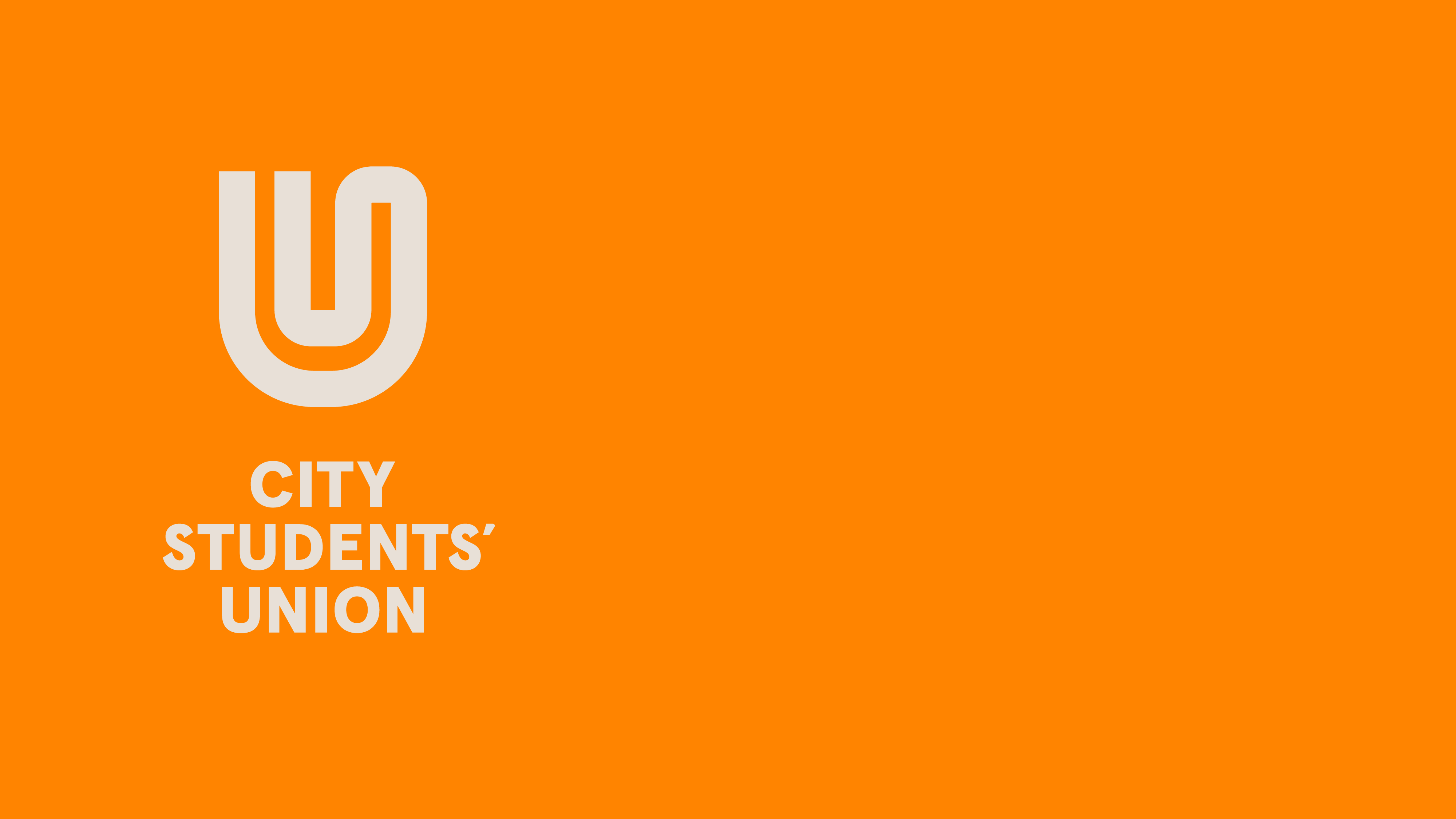 Reward and Recognition
Union Awards
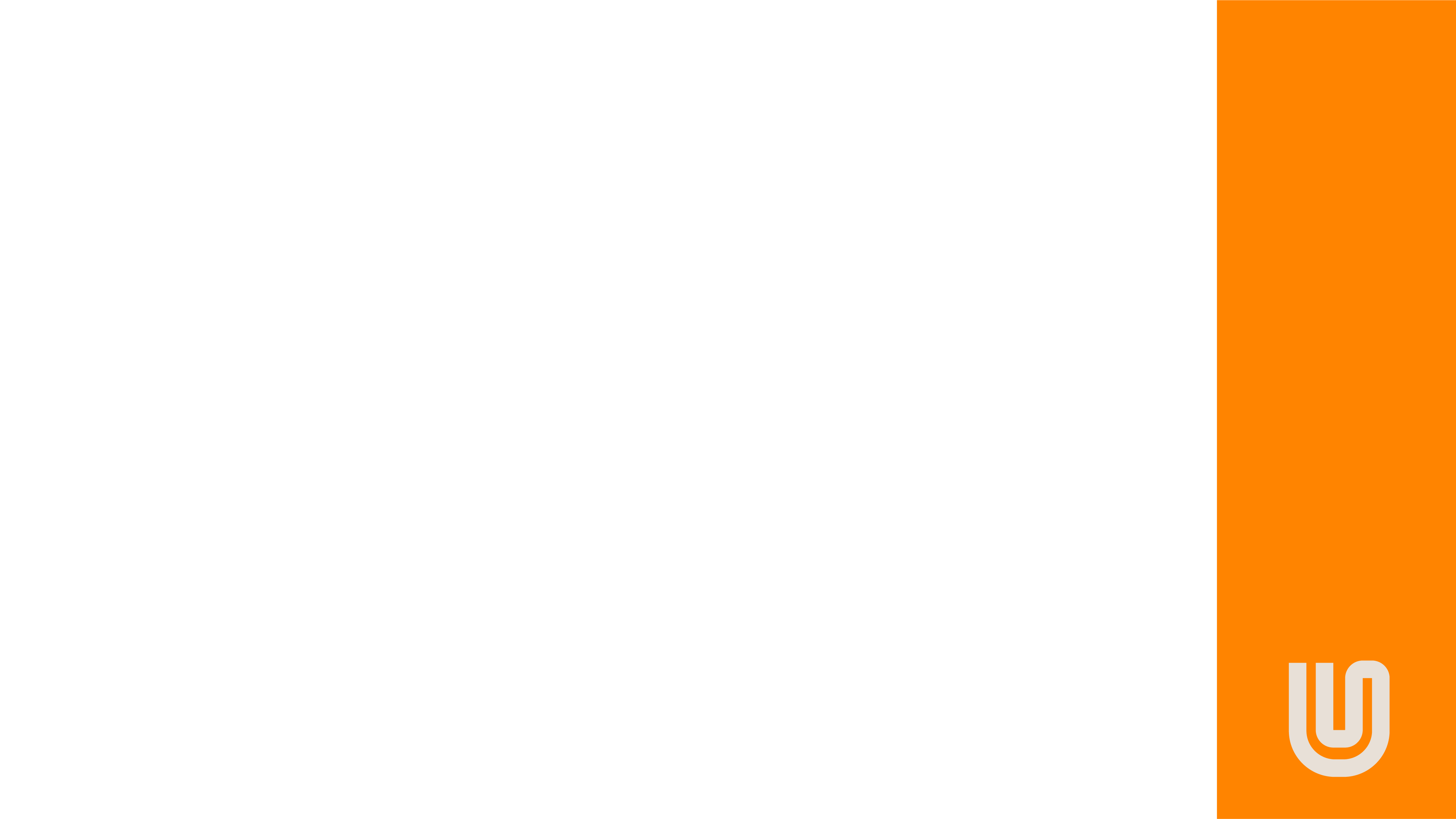 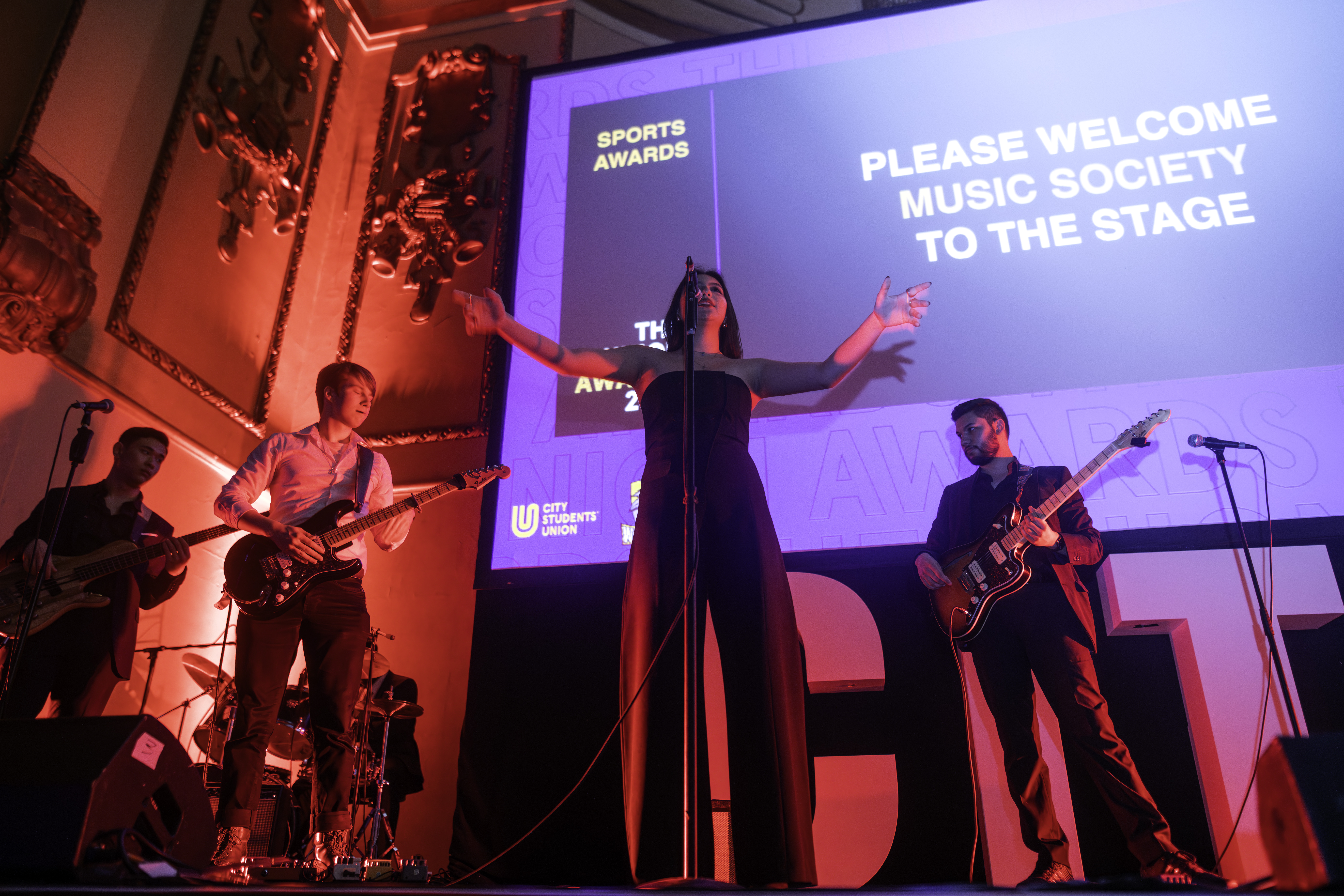 Every year, the SU hosts the annual Awards ceremony to celebrate our students, groups and staff members. 

A big part of the ceremony is our Society Awards. This year, the Awards were held in Shoreditch Town Hall, and societies were celebrated through the following categories: 
Society of the Year 
Committee Member of the Year 
Best New Society 
Most Improved Society Event of the Year 
Equality, Diversity and Inclusion Champion Award 
Employability Award
Academic Society of the Year

You will be able to nominate your society for these categories, and members can too!
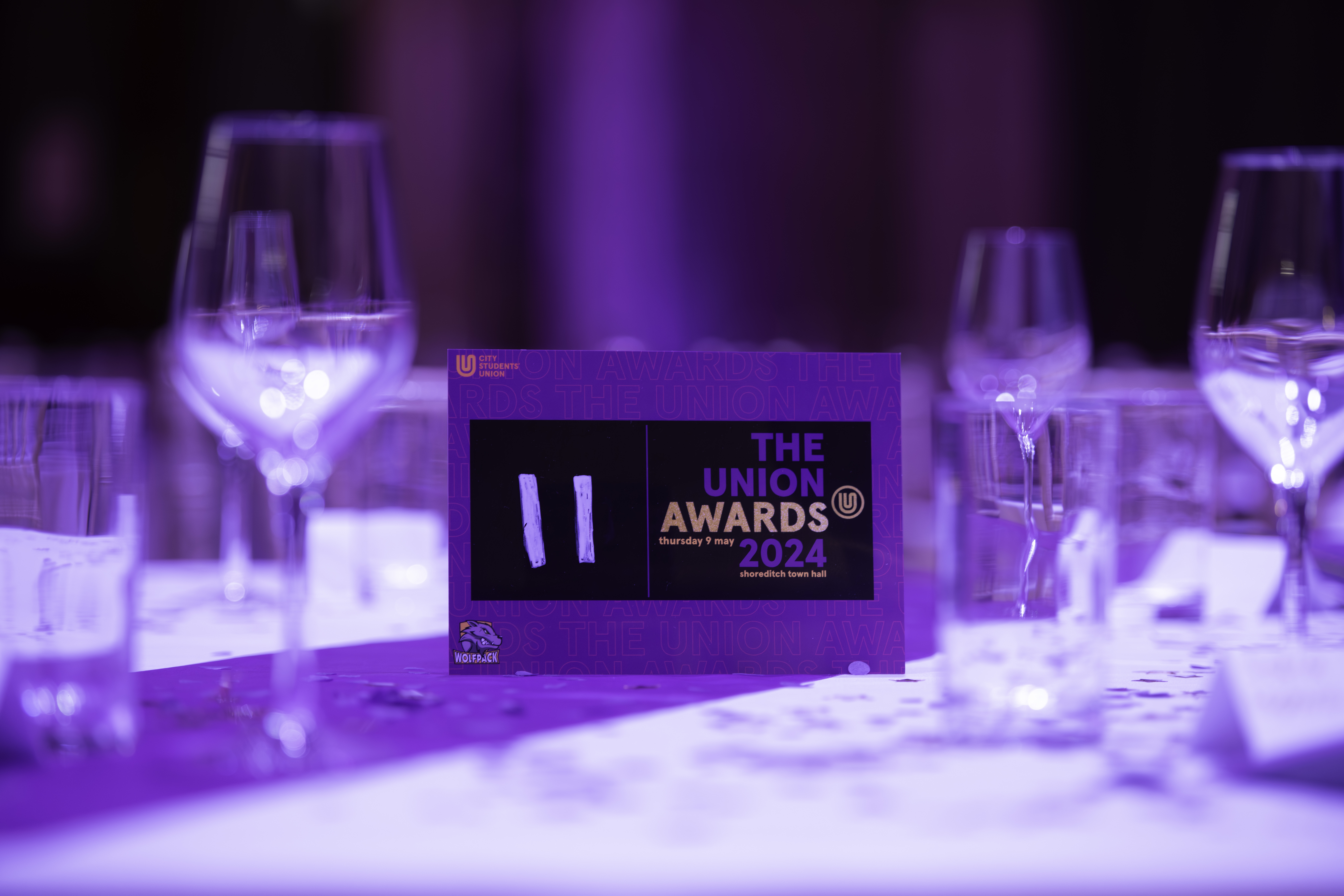 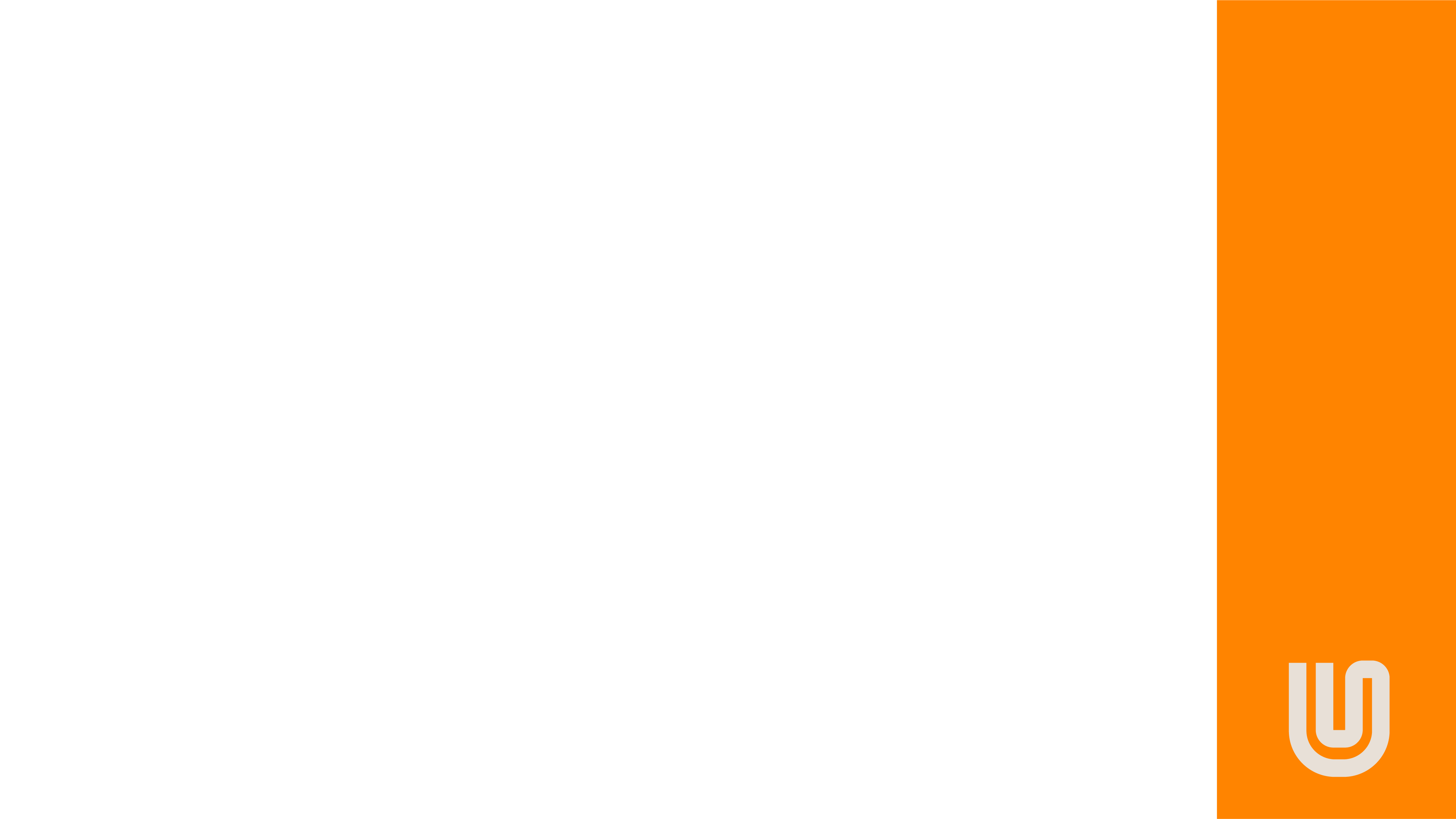 Other recognition
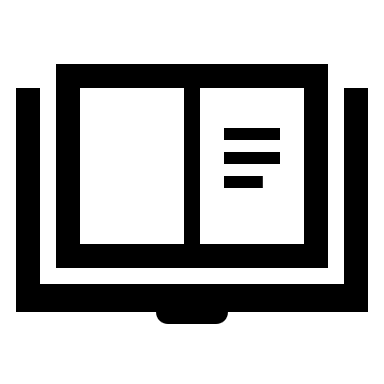 Need a reference? 
For future employment references, reach out to the Communities Team at SUCommunities@city.ac.uk – we are here to help!


Committee member of the month
Each month during term time you can nominate a committee member of the month. This will be announced in the societies and SU newsletter.


Social Media
Make sure to tag the SU on socials @CityUniSU and we can repost your content on the SU account.
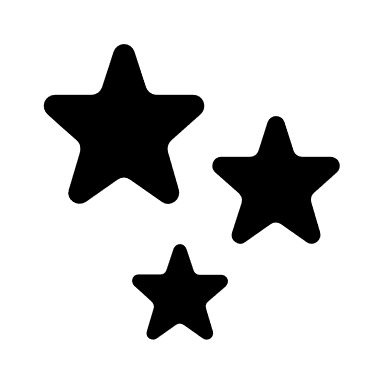 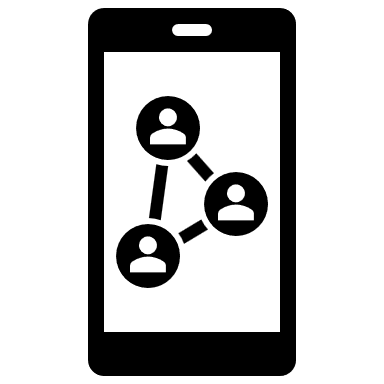 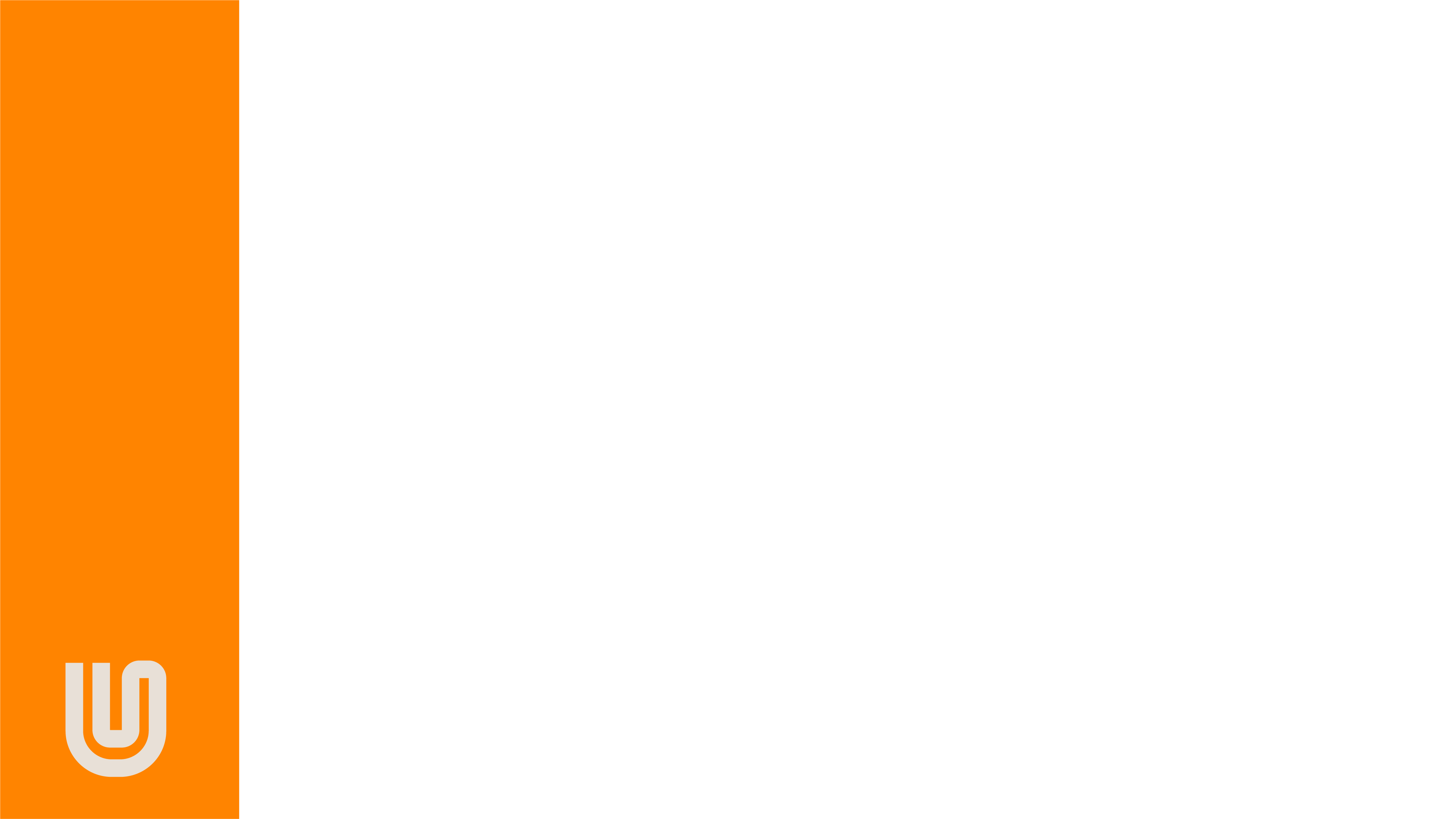 Key dates for your diary
Thursday 1st August – City St George’s Merger Official/ Official Society Committee Handover

Thursday 15th August – A-Level Results Day

Summer – SU moving over to Walkway and Drysdale Building (moving from Tait Building – more details to come)

September- Committee Training Refresher and Start of Welcome

Friday 27th September – Freshers Fair (09:30-16:30) – Business Design Centre

May - Union Awards (Date TBC)
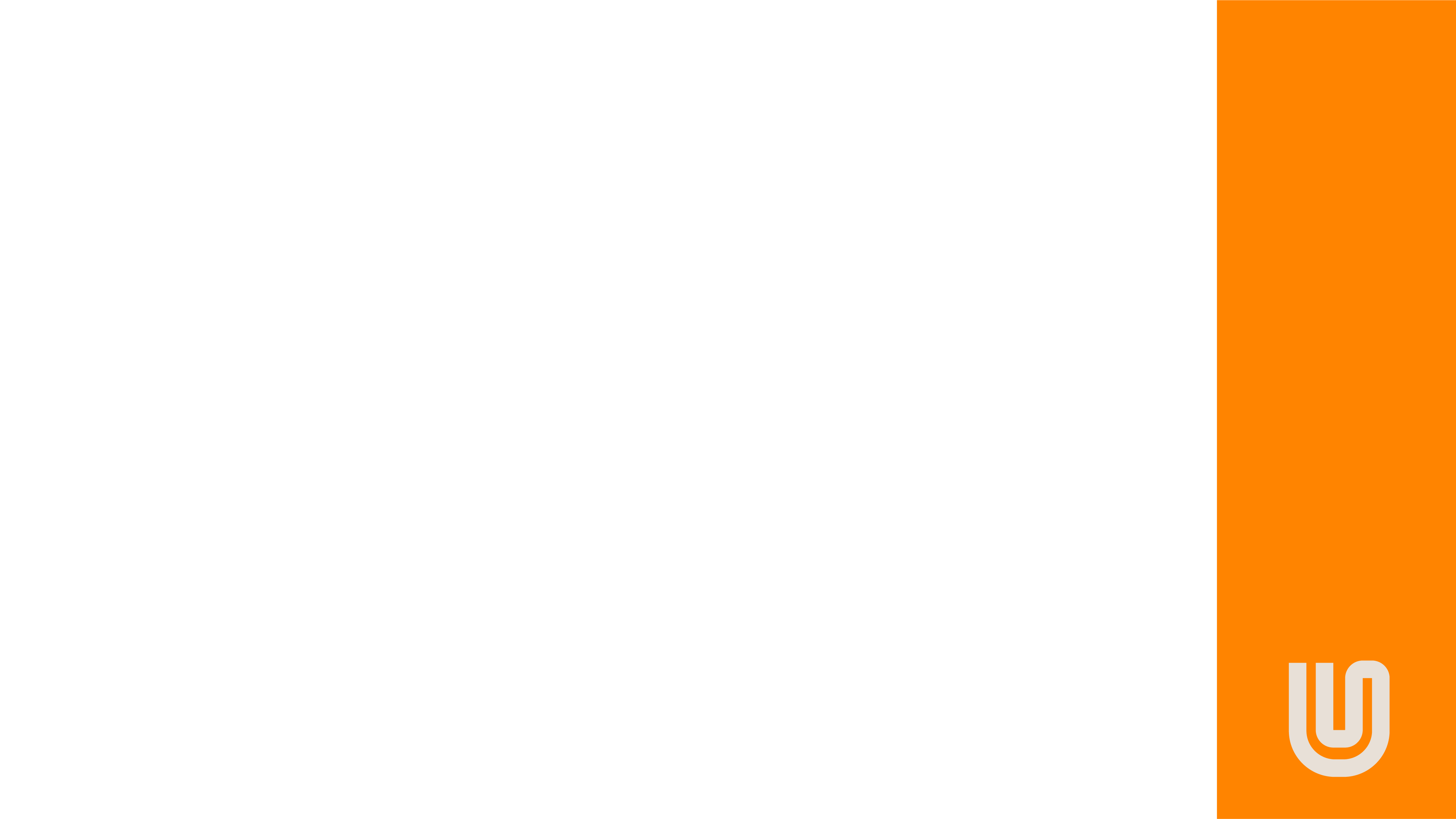 Responding to feedback
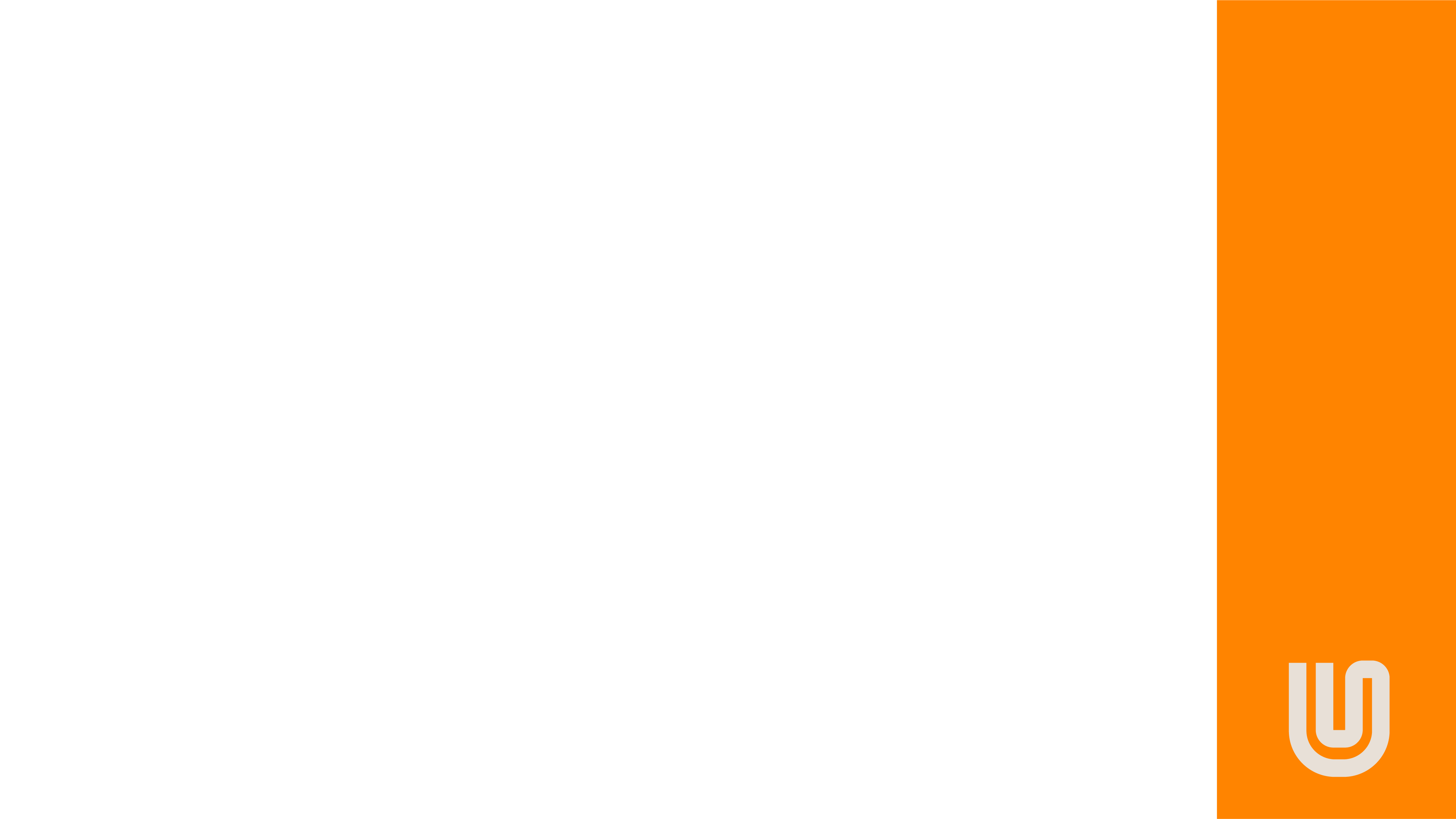 Ways to provide feedback
There are lots of ways to provide feedback on your experience as a committee member. Here is a selection of the ways you can provide feedback:

Termly Committee Feedback Events (December 2024 & March 2025)Student Leaders Survey (June 2025)
Get Heard @ City
SU Assembly Members
Society Development Meetings

You can also feedback to your students' union officer team. Each year one officer focuses on community. They are your go-to students' union officer contact for society feedback.
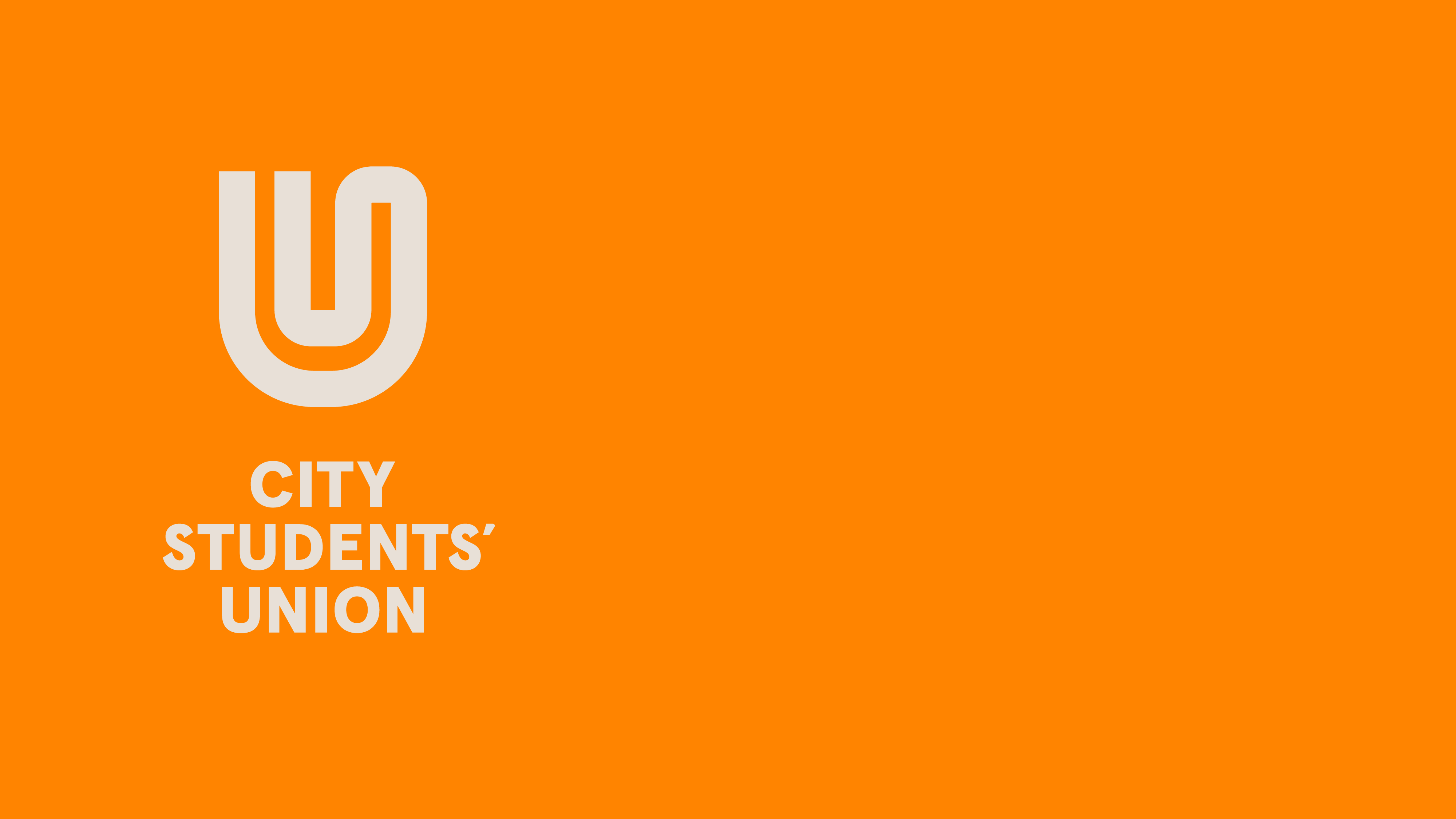 THANK YOU!
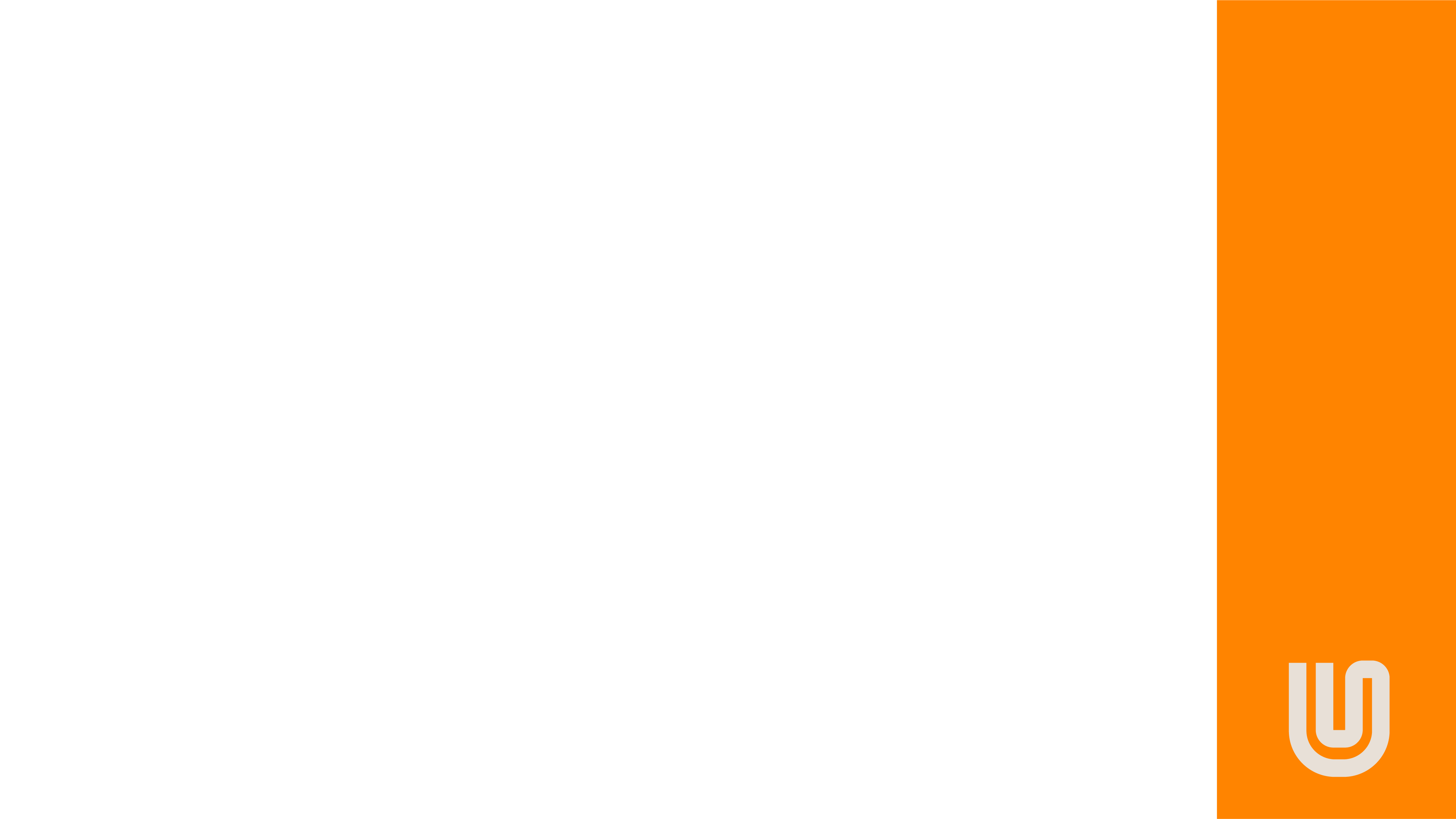 Next steps...
Request any changes to membership fees (By 31st July)
Once the first membership has been purchased you will not be able to change your membership fee until next year.

Any membership fee changes should be emailed to SUCommunities@city.ac.uk

Book in your Society Development Meeting
Society Development Meetings are opportunities for you to speak to the Communities Team about your plans for the year. The Communities Team can answer questions and support you with your plans for the year.

More information will be released about this in June. The sessions will take place online or in person with a member of the Communities Team.

You should come prepared with your plans for the year and your updated annual risk assessment.
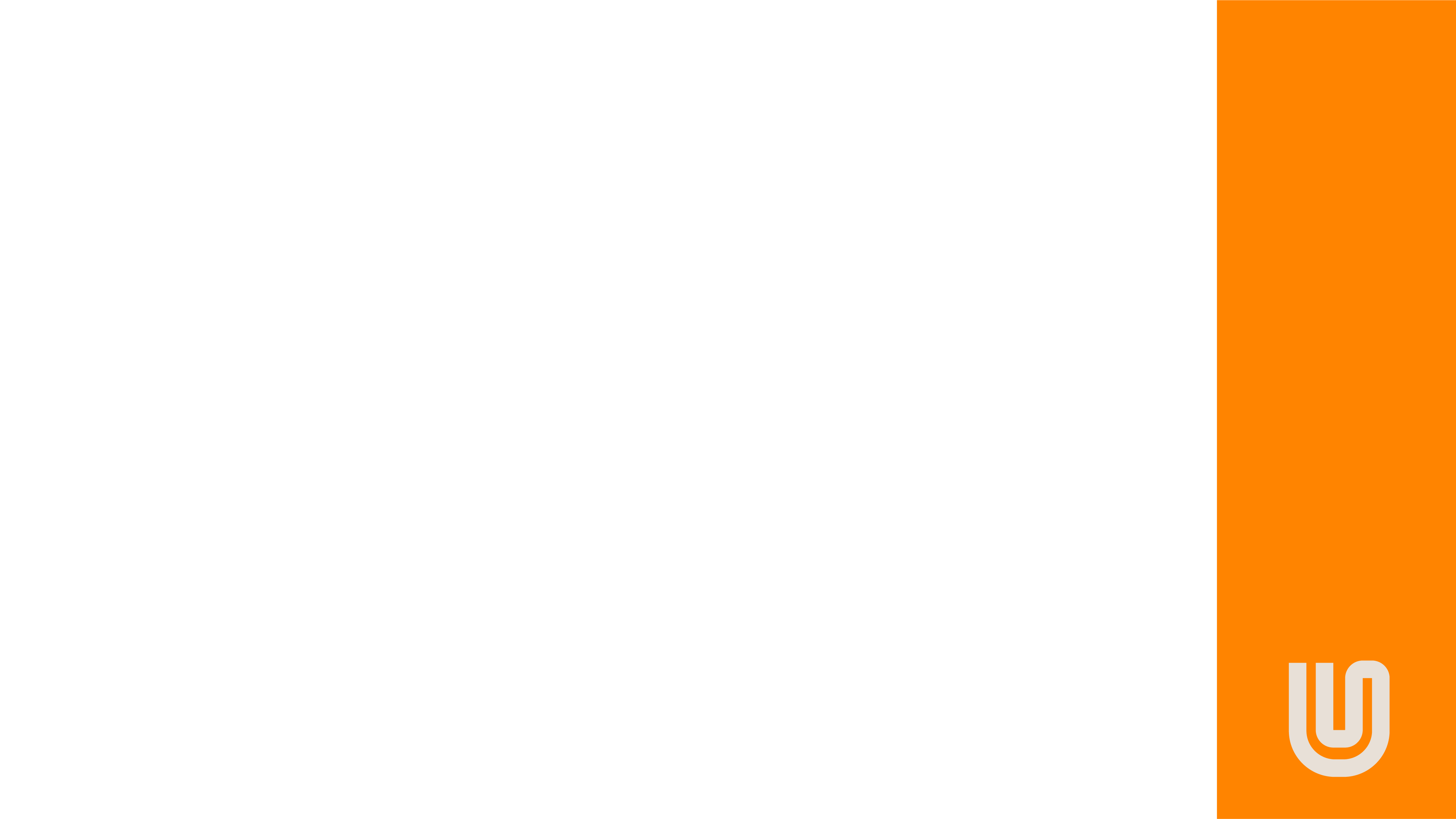 Next steps...
Complete mandatory online training
To further support societies, the Union is launching a new online committee training module. This training will be online and include all the essential information to run your group.

The President, Finance Officer and Communications Officer of all societies are required to complete this training module. More details will be released at the end of June.

Ensure all committee have purchased a membership for your society
Memberships can be purchased from the 1st August. All memberships must be purchased through the students’ union website. All committee members are required to purchase a membership for their society.